Együtt egy zöldebb jövőért!
Gelencsér Ádám, Raisz Péter, Máthé Martin
Nagy problémák,					súlyos következmények
Importtermékek szállítása → Légszennyezés
Műanyagzacskók és palackok → Szemétszigetek
Tömeggyártás → Hazai és kiskereskedők kiszorítása
Multinacionális cégek → Nagy nyomás az erőforrásokon
Autó és motor → Túl sok CO2 kibocsátás
A társadalom motiválatlansága → Az előbbiek súlyosbodása
Mit tehetünk Mi?
Semmit, egy ember úgy sem számít, akkor meg minek…
Miért éri meg váltani?
Ezzel a megtett távolsággal 78,5-szer megkerülhetjük a földet
Ha az autózó emberek 10%-a a tömegközlekedést választja, 382 205 kg szén-dioxidtól óvjuk meg a környezetet naponta
Szkenneld a zöldet, mentsd							               meg a földet!
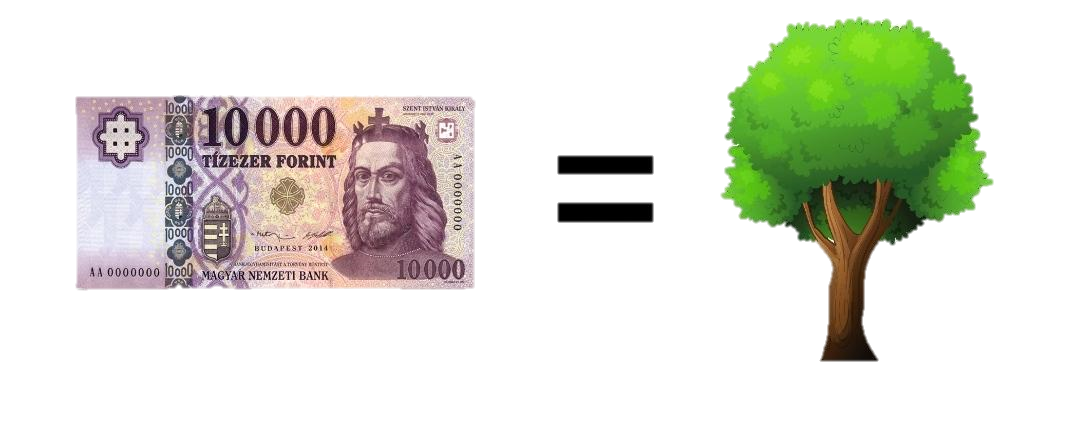 Pontgyűjtőrendszer
Jutalmak
Faültetés
Online termékleírások
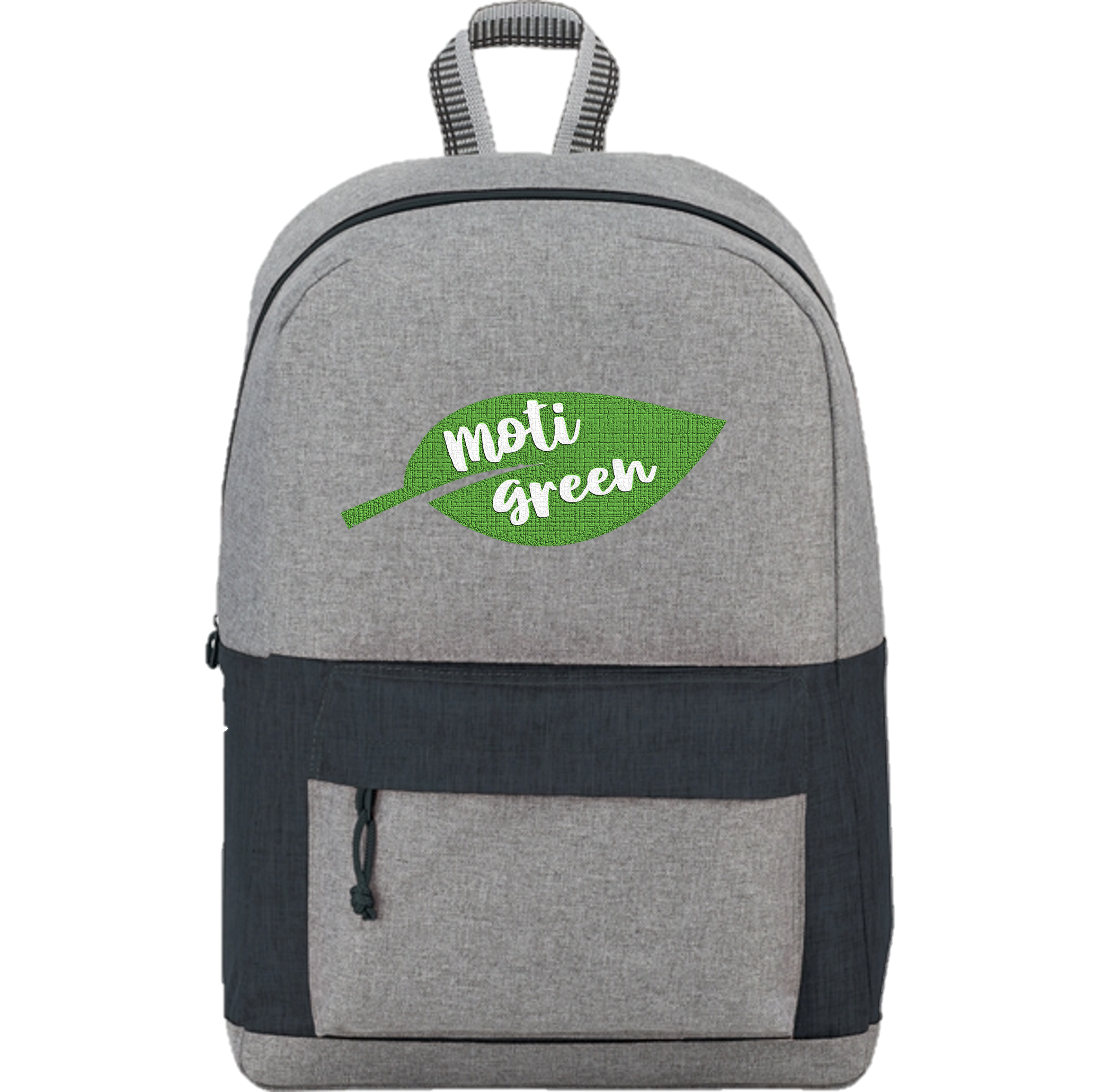 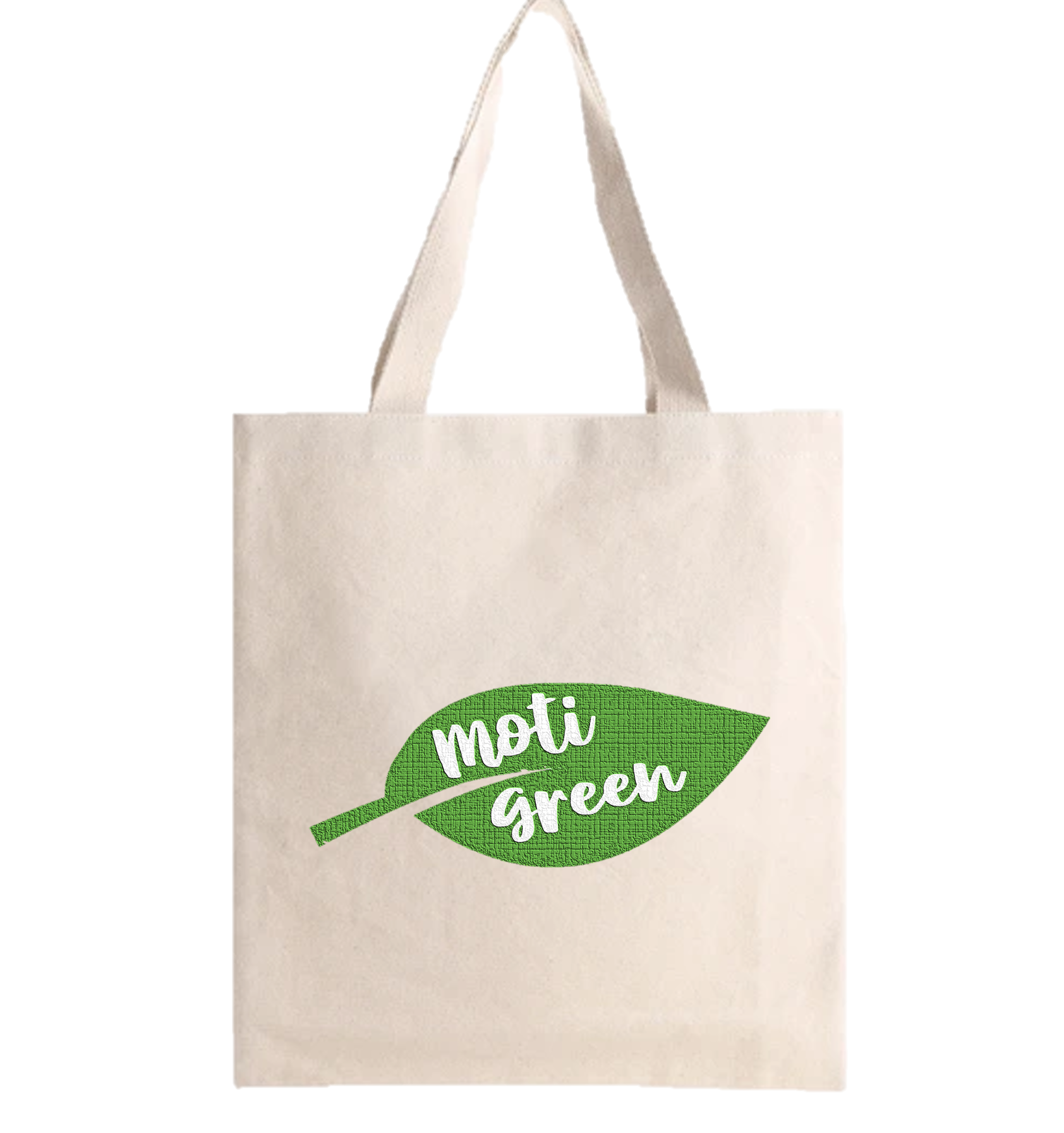 Miért jelent megoldást a MotiGreen?
Az egyénen alapszik
Nagy tömegeket mozgósít
Folyamatos motivációt biztosít
Játékos
Sok korcsoport bevonható
Fejleszthető
Több nyelvre is lefordítható
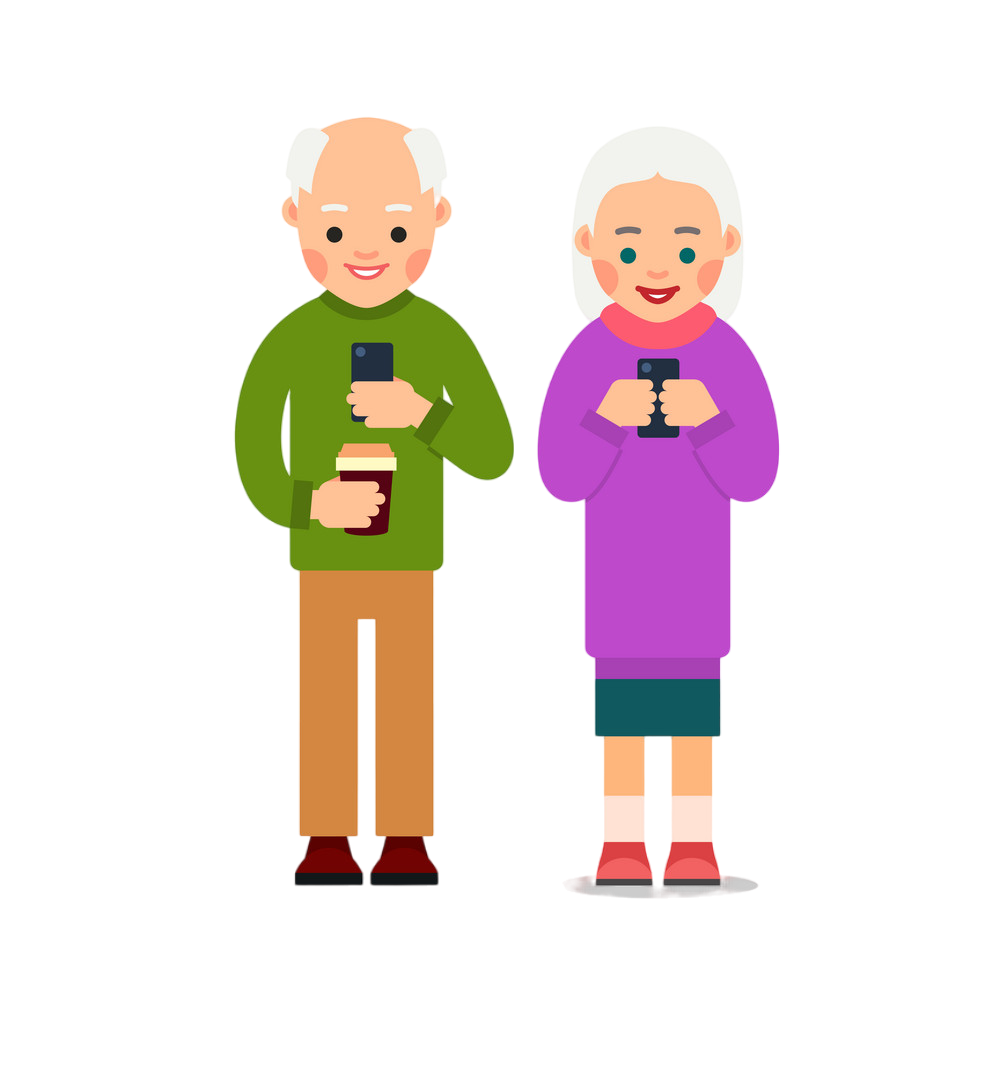 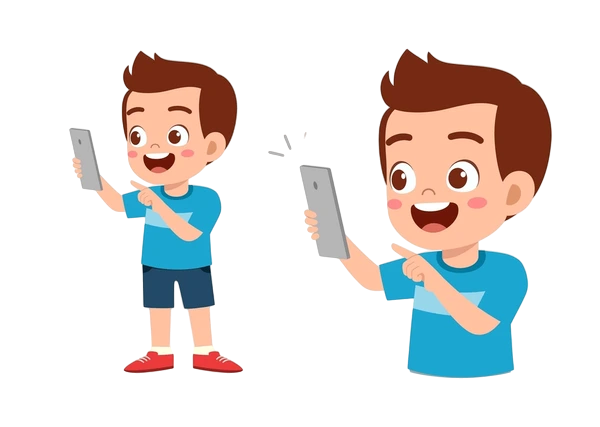 Alkalmazási területek
Tömegközlekedés
Buszok
Vonatok
Villamosok
Metrók
Elektromosautó-töltőállomásokon
Közösségi autókban
Vásárlás
Szupermarketláncok
Hazai termelők
Bioboltok
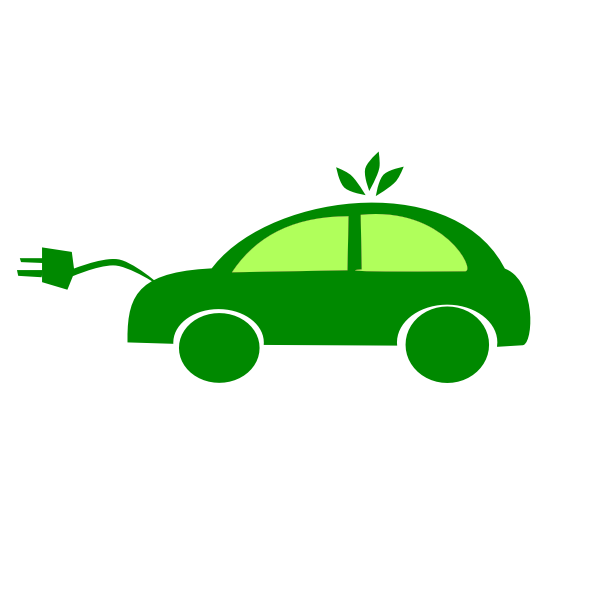 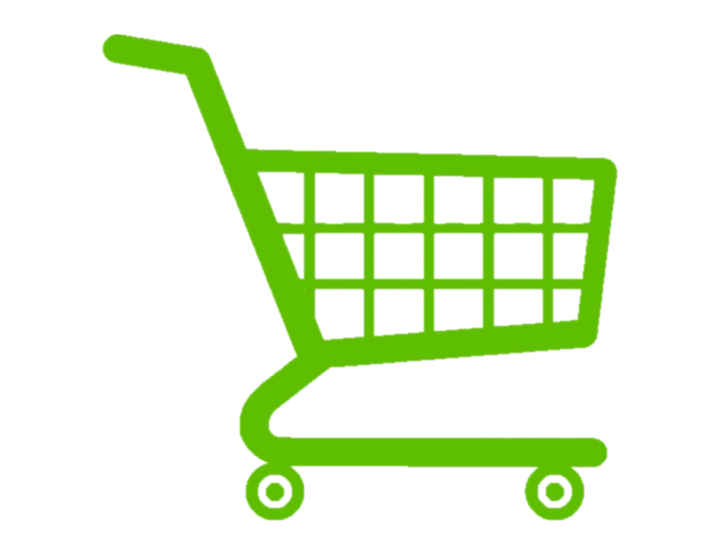 Utazás a MotiGreennel
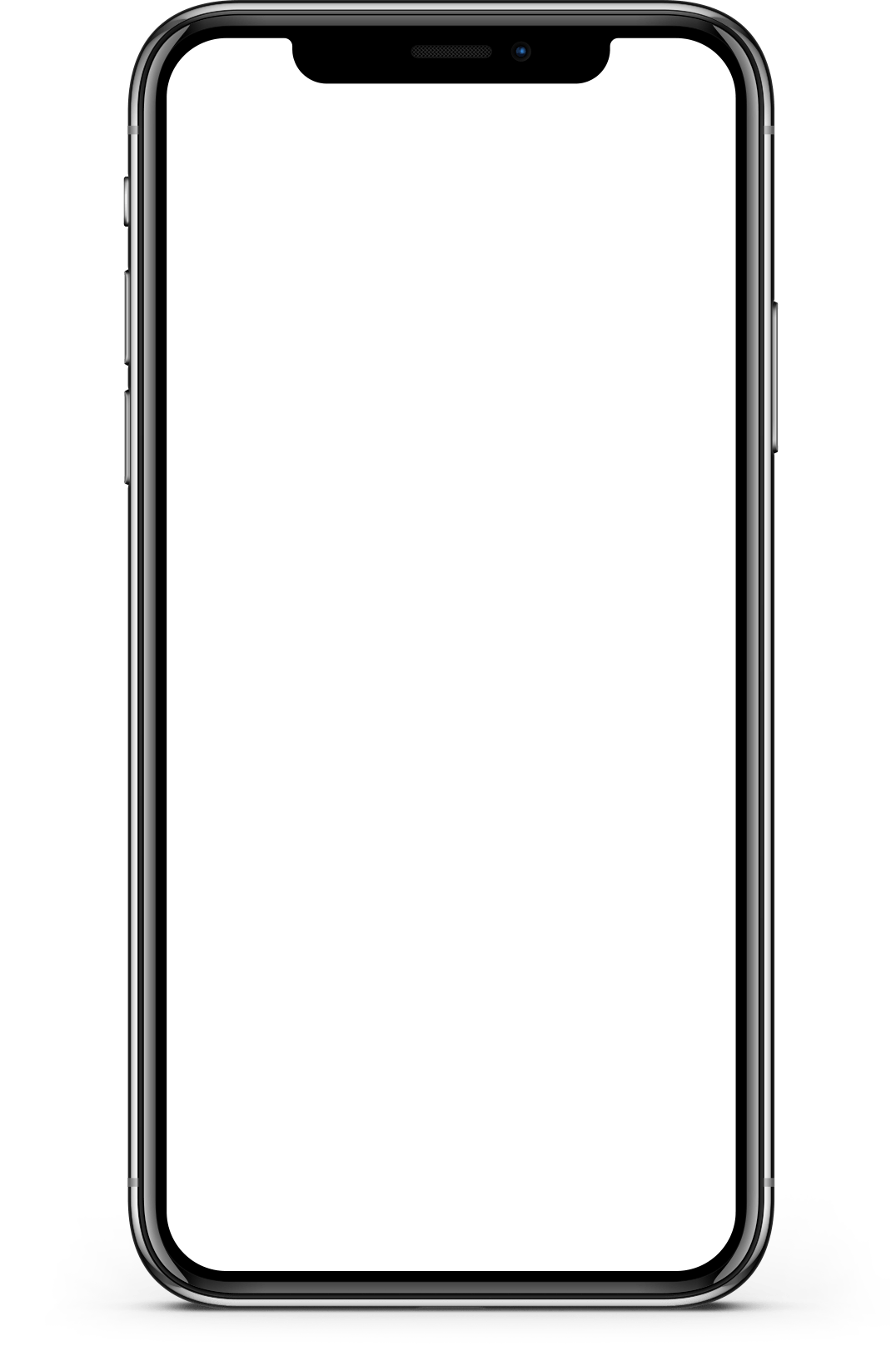 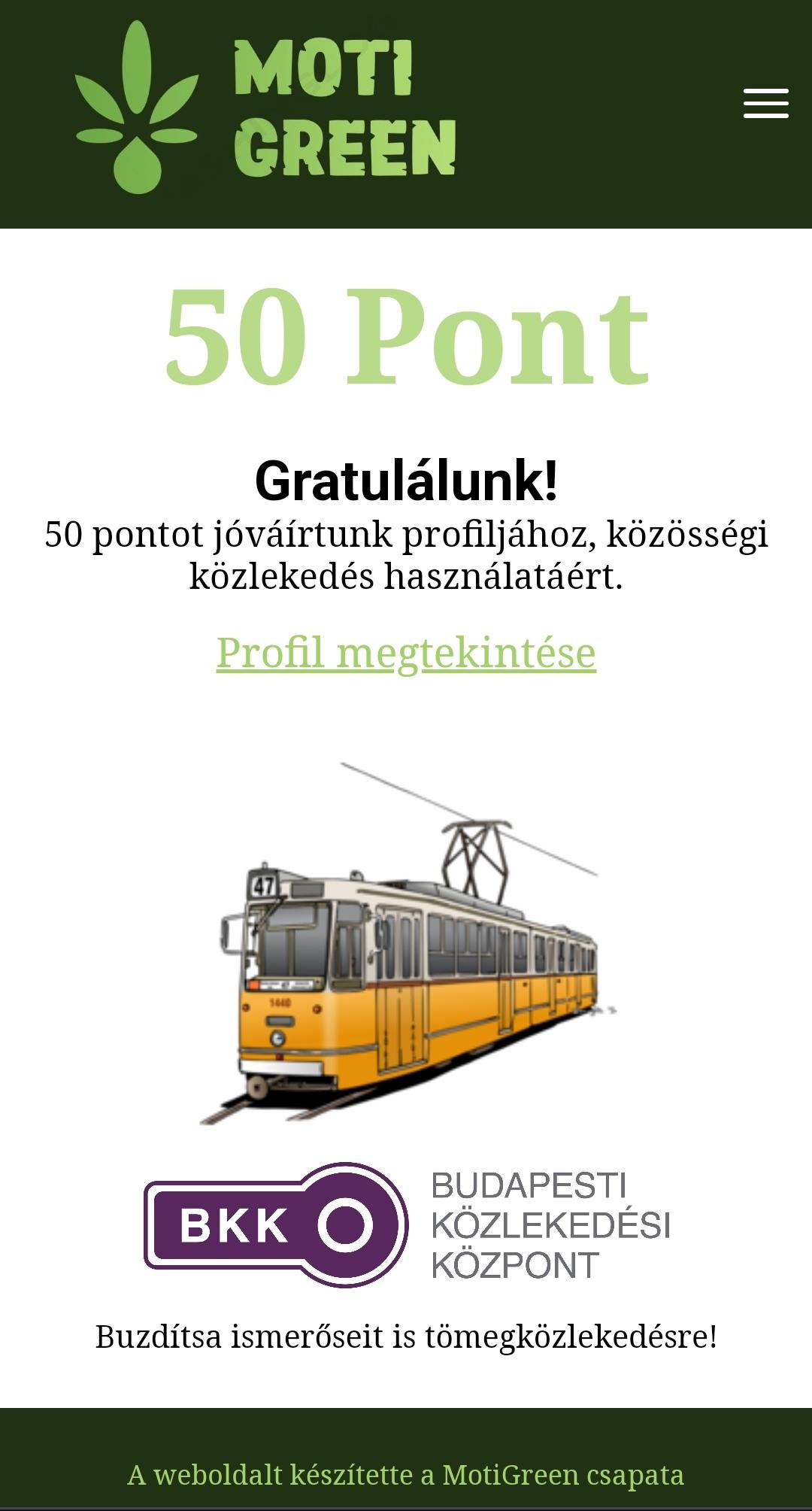 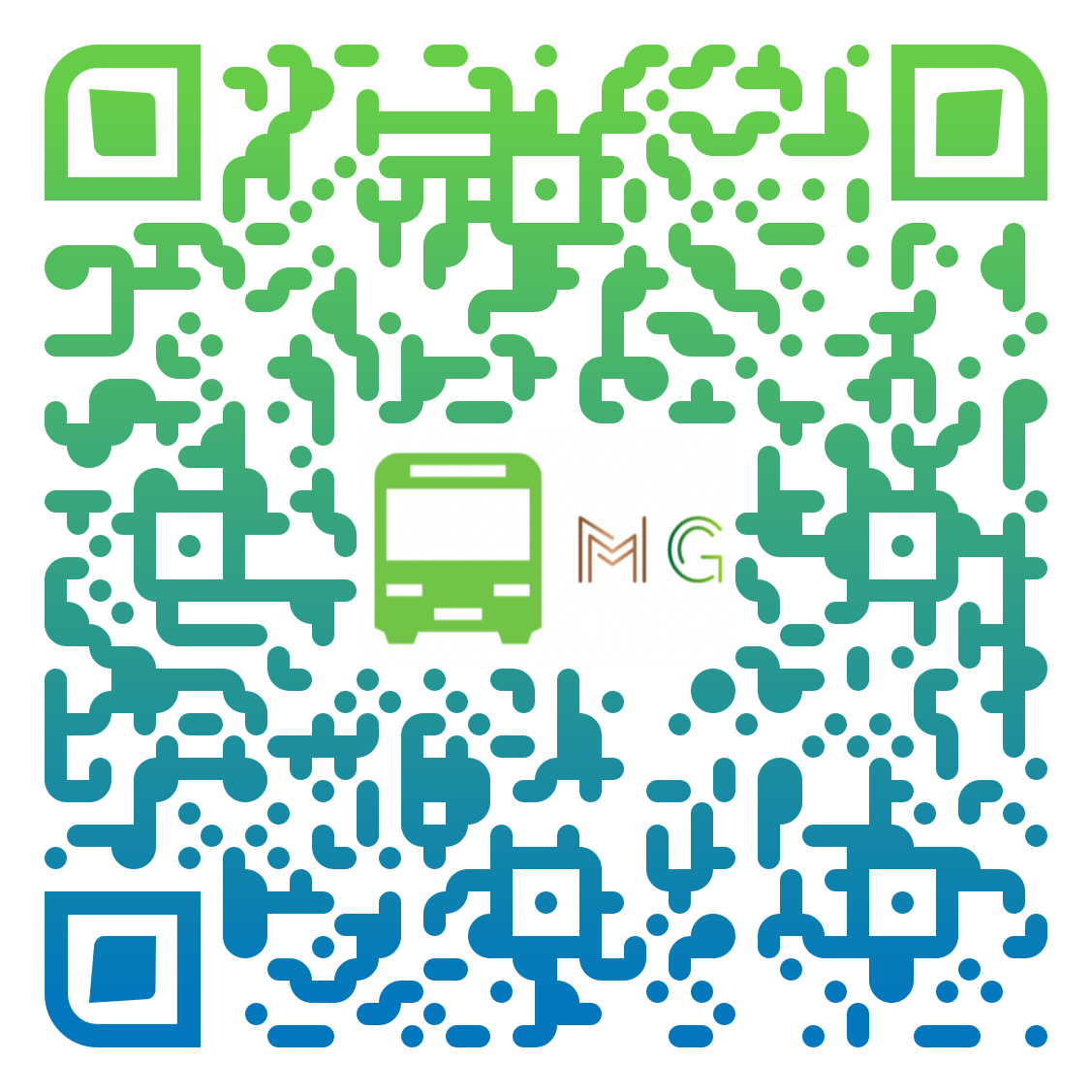 Közlekedés
Buszok
Vonatok
Villamosok
Metrók
Elektromosautó-töltőállomásokon
Közösségi autókban
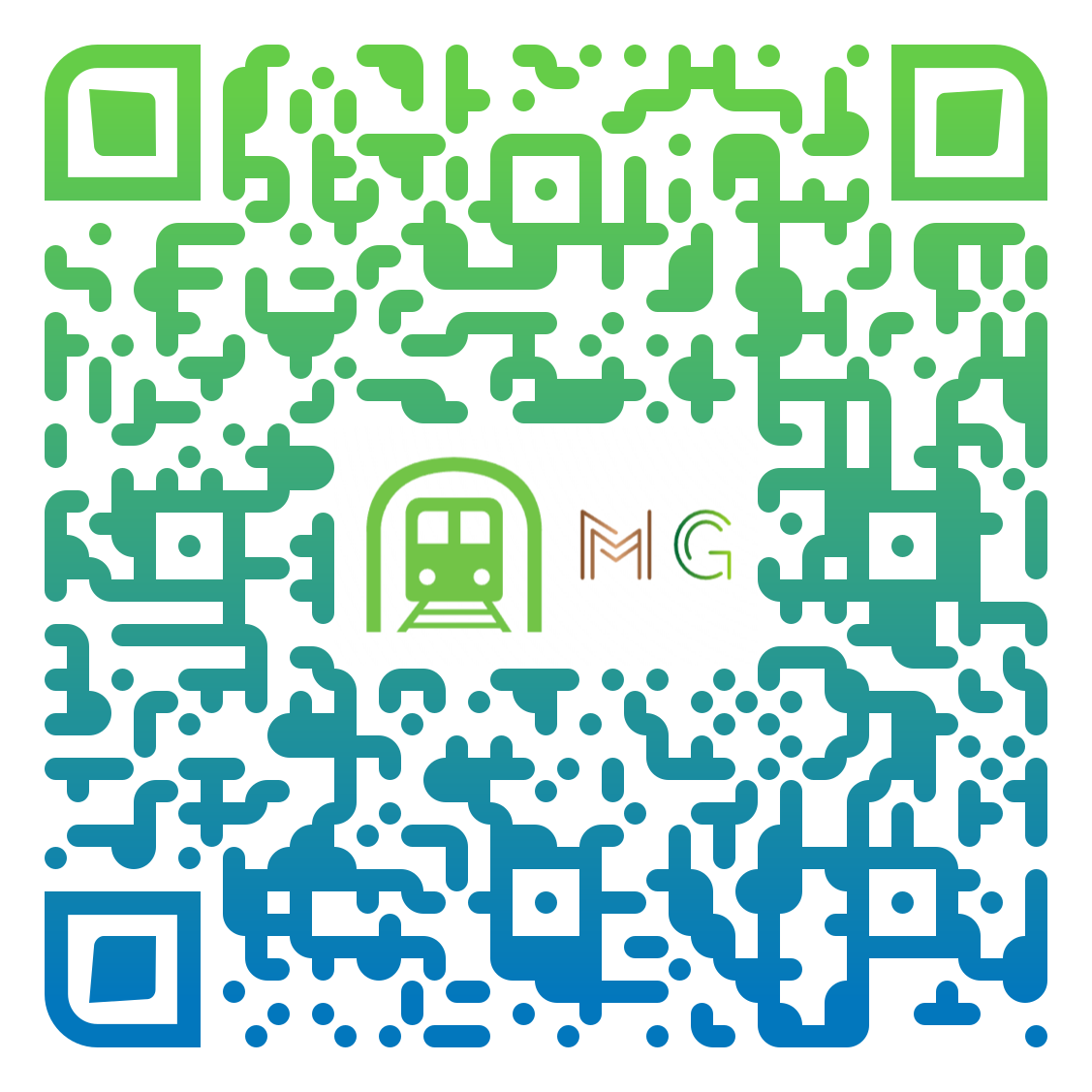 Vásárlás a MotiGreennel
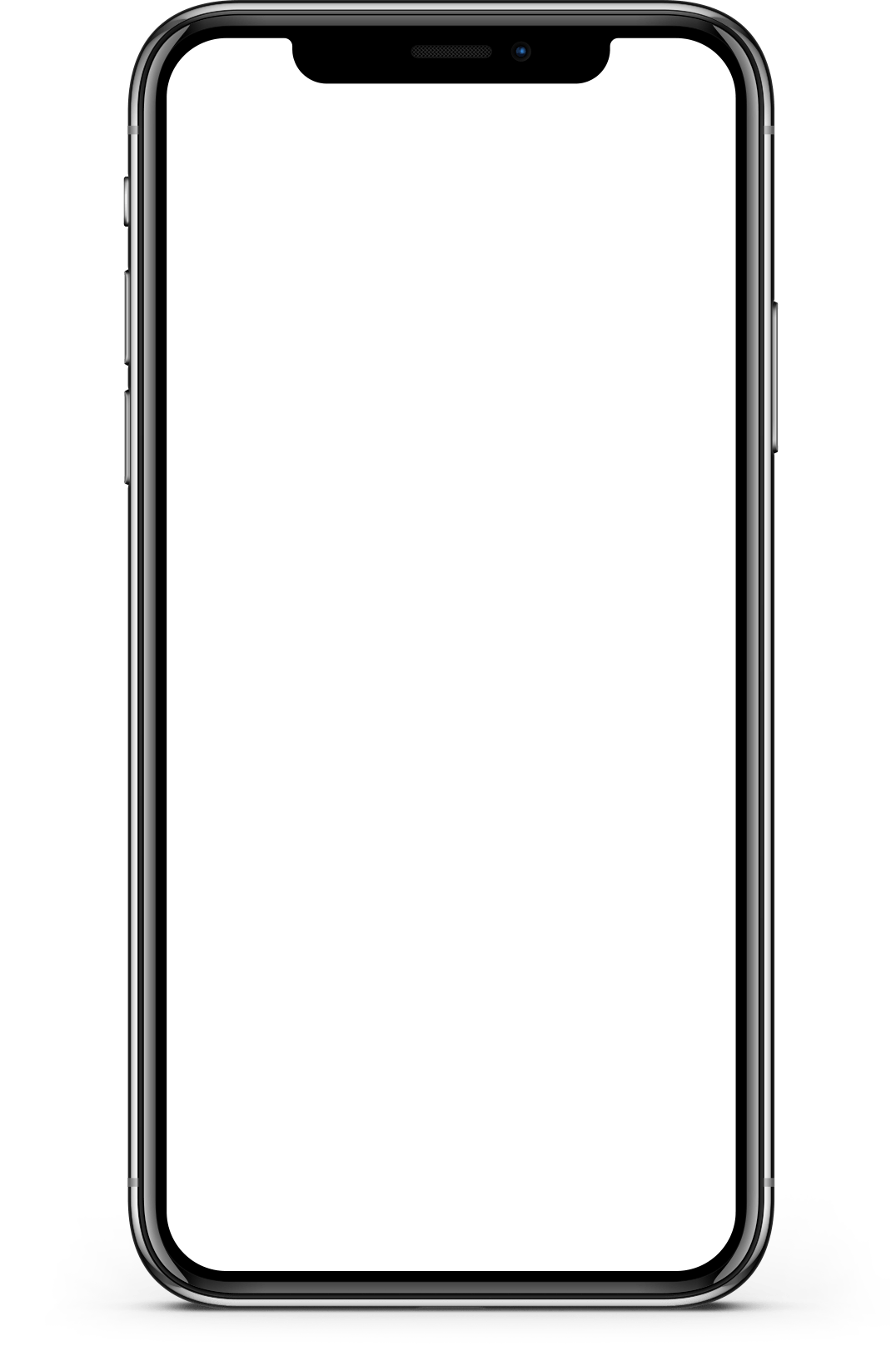 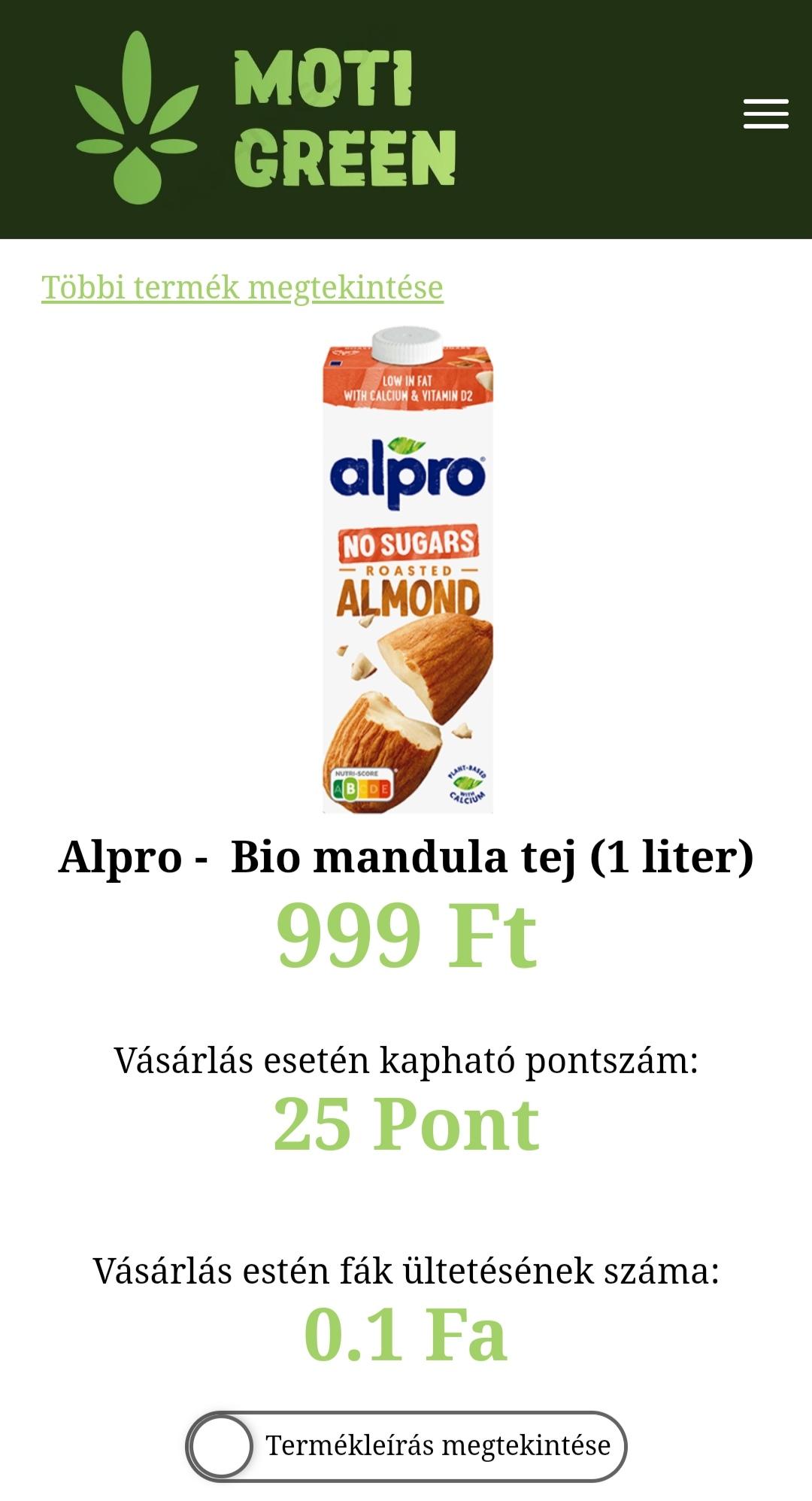 Termékek szkennelése
Fizetés utáni összegzés
Termékleírás
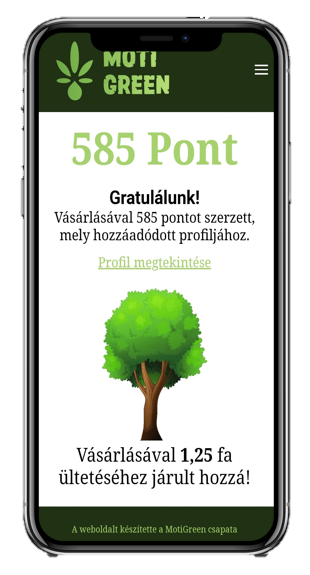 Technikai háttér
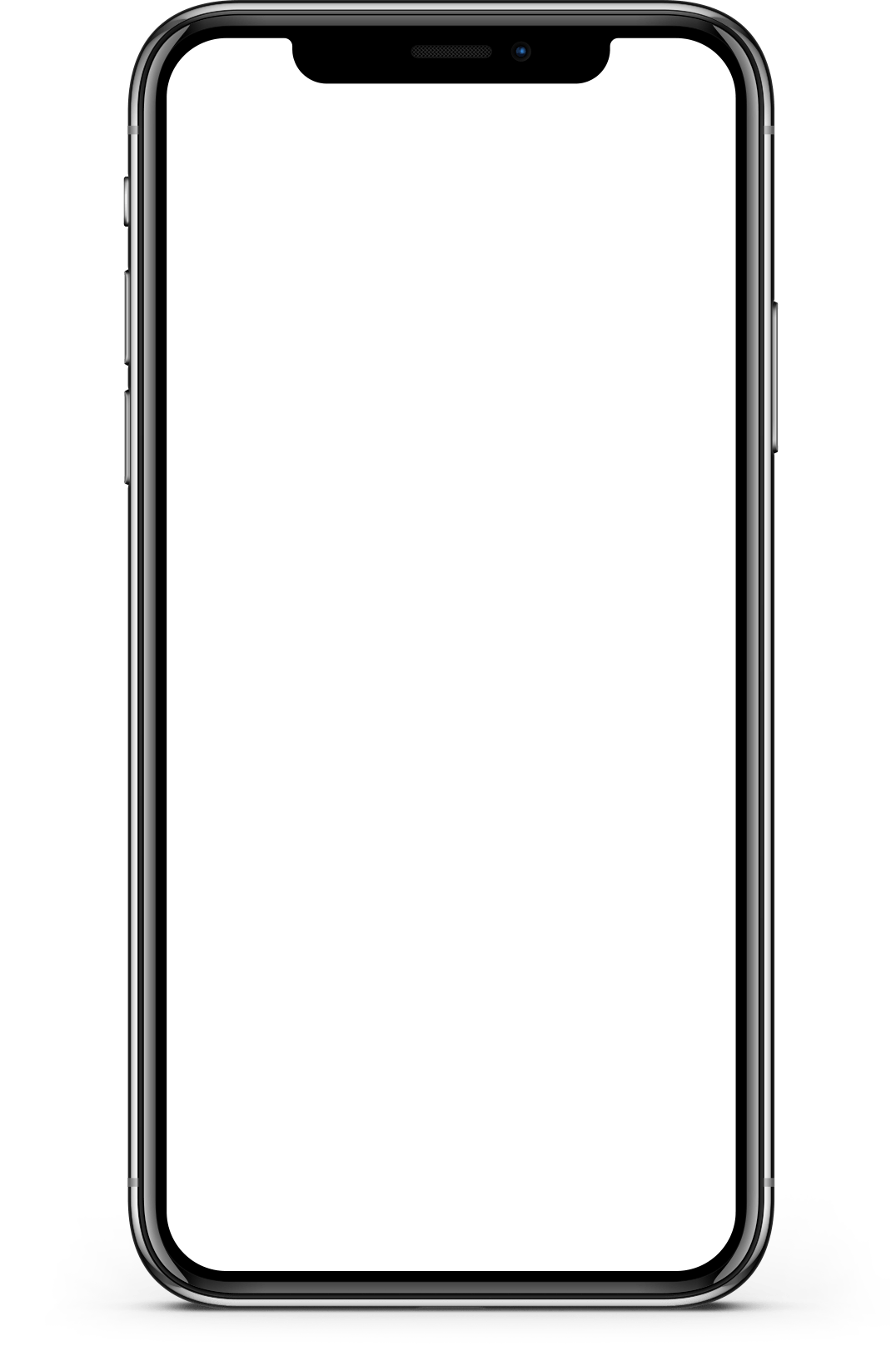 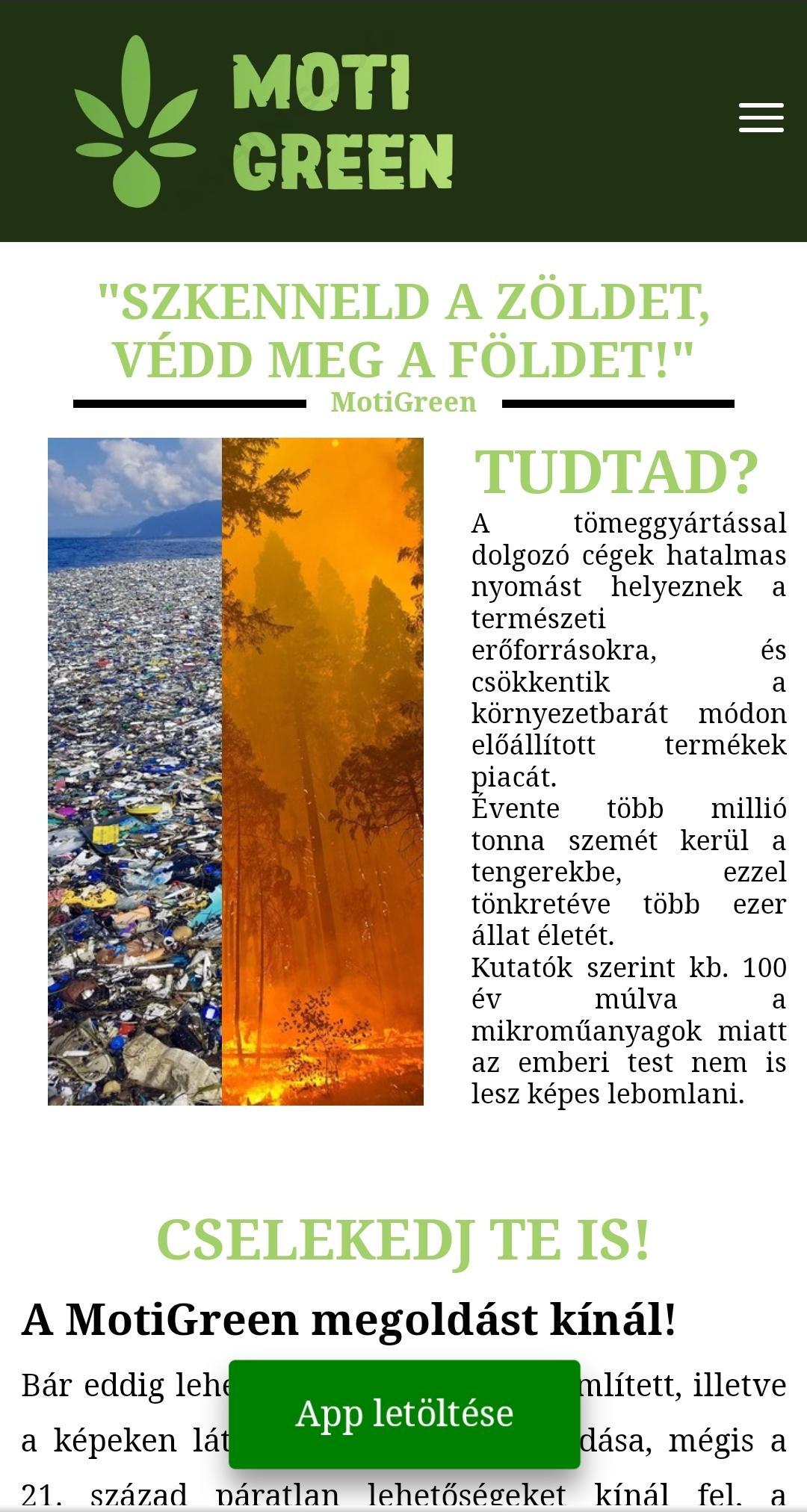 Weboldal
Applikáció
QR kód
NFC technológia
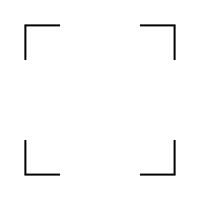 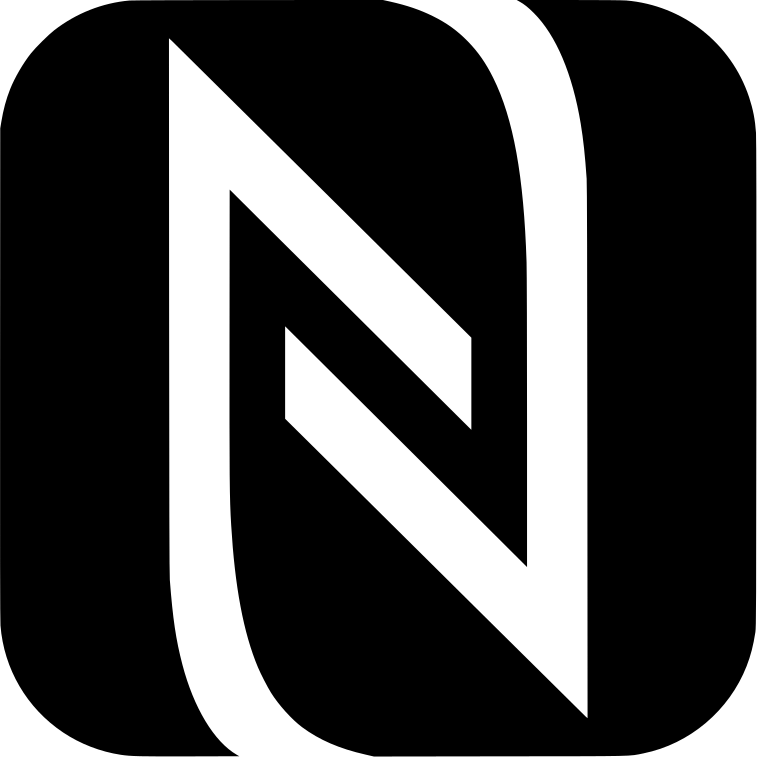 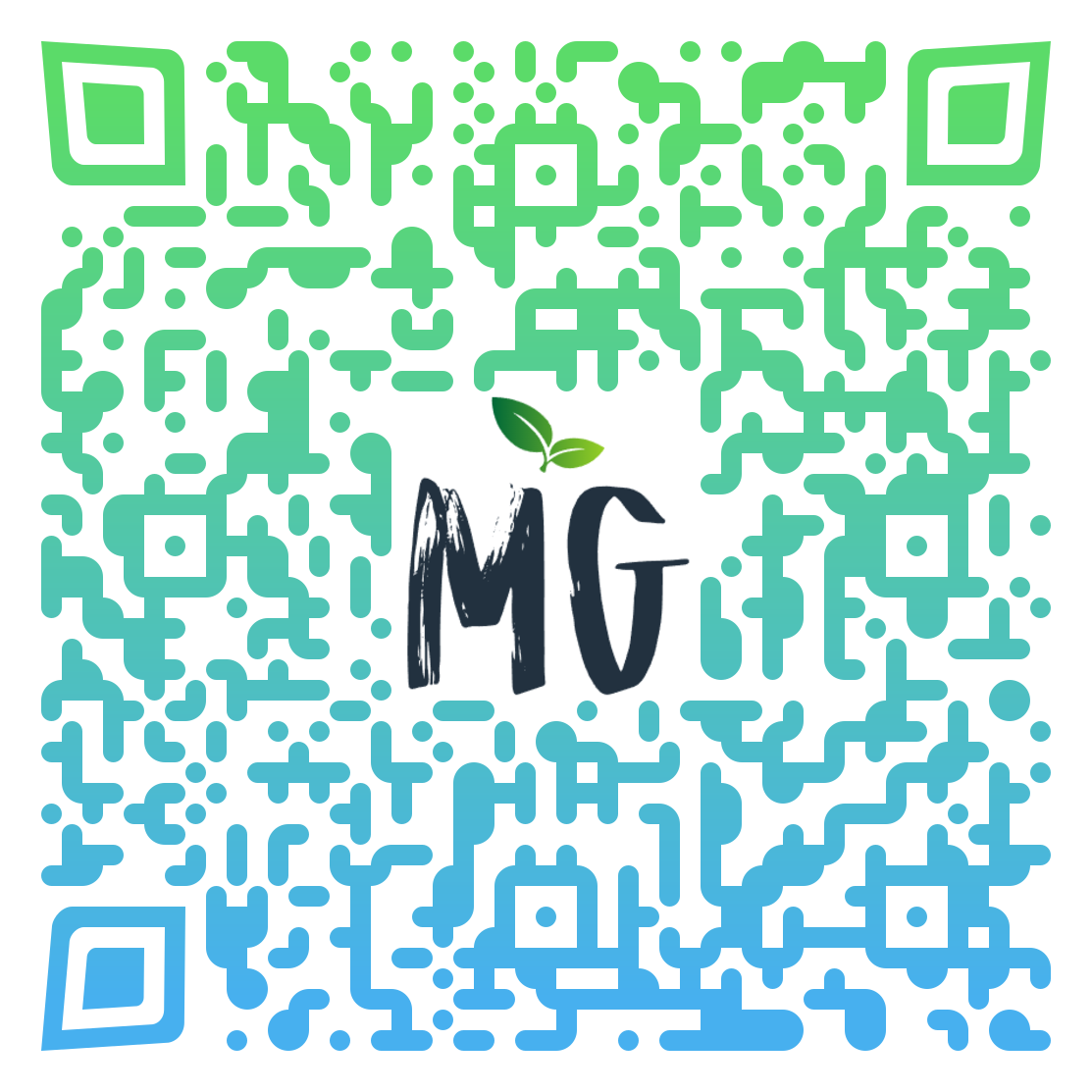 Konklúzió és következmények
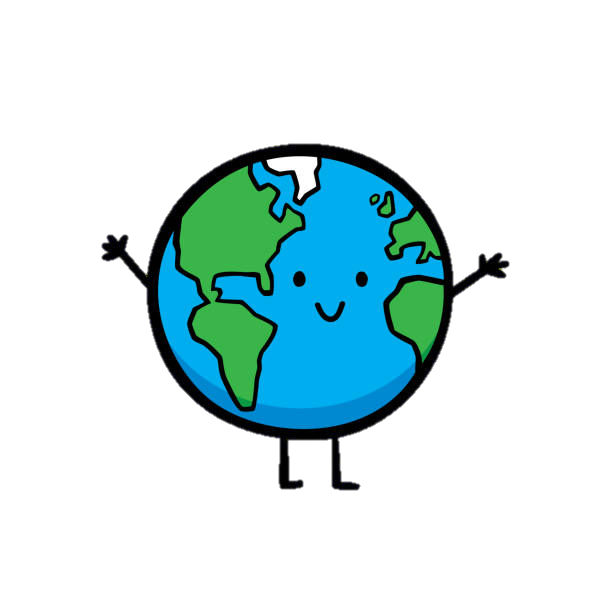 Kulcsfontosságú a motiválás
Egészségesebb életmód
Időt nyernénk új energiaforrások feltalálásához
Egészségesebb állatvilág
Levegőminőség javulása
Interaktív szemléltetés
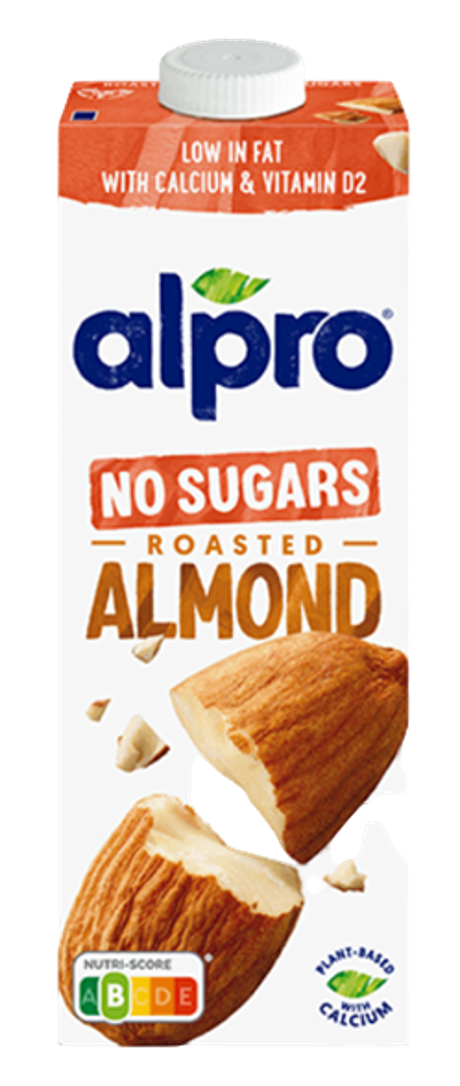 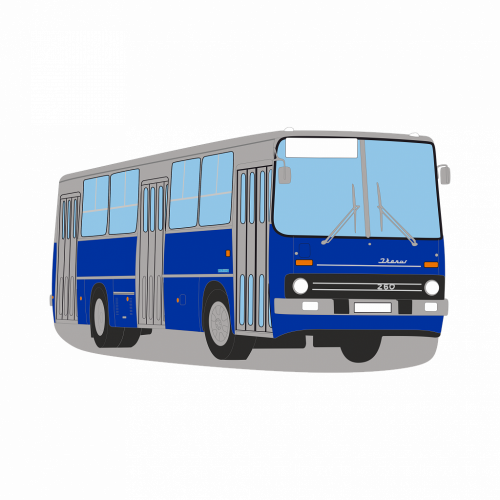 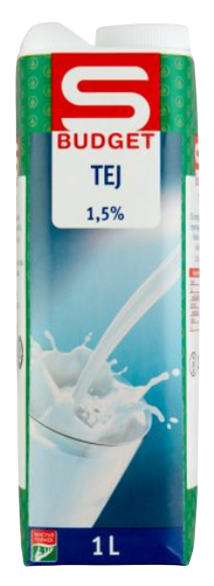 Busz vagy autó?
Bio, vagy hagyományos tej?
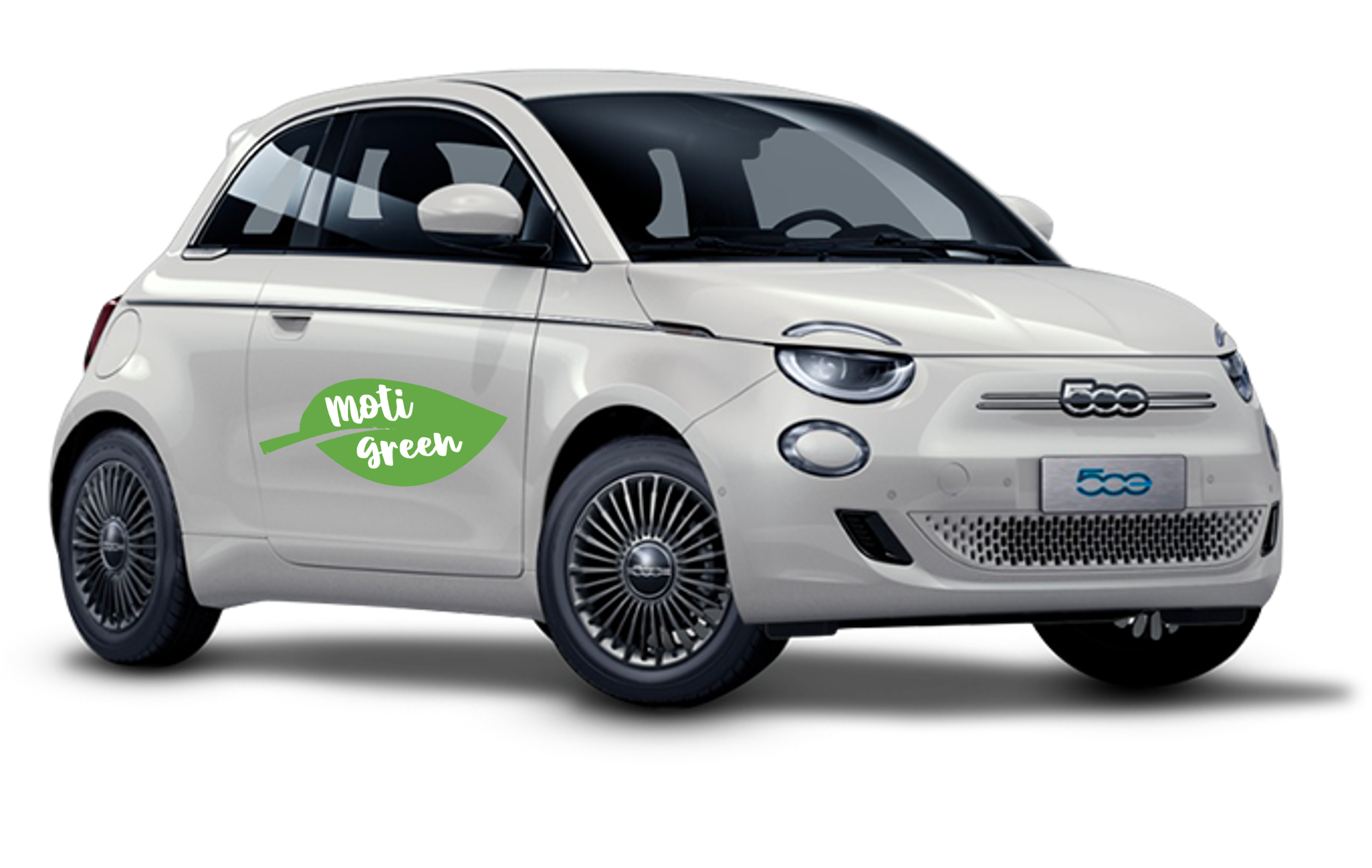 Köszönjük a figyelmet!
Látogassák meg weboldalunkat is!
Tekintsék meg reklámfilmünket!
Források
Weboldalunk:
 https://sharemenfc.duckdns.org/Motigreen/Home/index.html
Képek és termékek és leírások:
https://www.spar.hu/onlineshop/
https://www.fiat.hu/500-electric/500-electric-hatchback/colors
https://www.human-b-gon.com/save-garbage-island
https://www.facebook.com/wwfaustralia/photos/plastic-pollution-is-killing-sea-turtles-whether-its-confusing-plastic-bags-for-/10157885420423712/?paipv=0&eav=AfaDEHAePgAidwyDWvpfpxtVkZXP-cbo0PLMk-EmWWXvgfO7IFXUpsj-stZF6cmloa0&_rdr
Egyéb képek:
https://www.google.com/
QR kódok:
https://www.qrcode-monkey.com/#